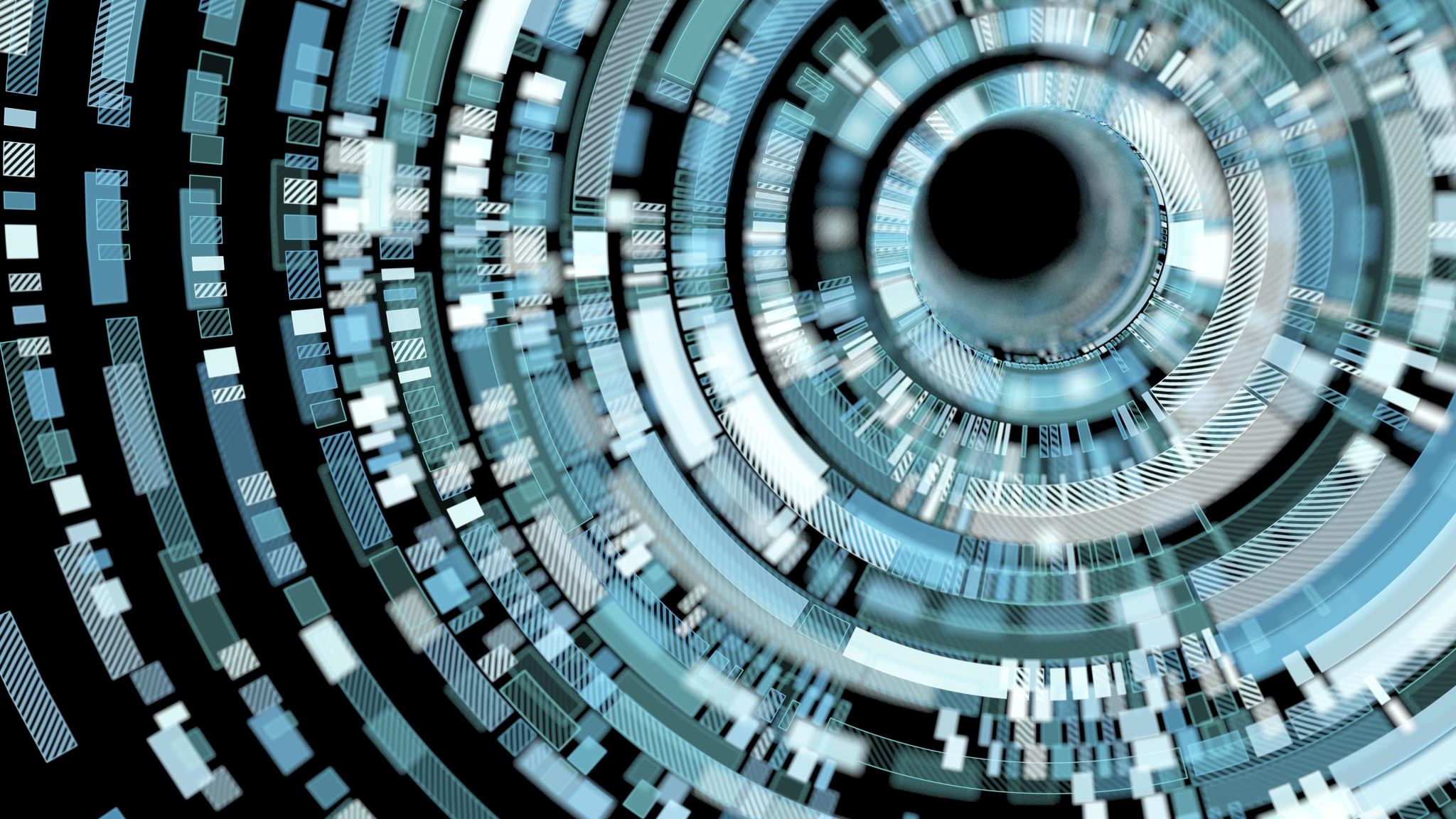 Online Engagement
Moving from 1000 competing priorities to ONE clear plan
Our time together
Stories
”We don’t get this tech stuff, but we want to.”
The in-person opportunities with COVID restrictions is not what it used to be.”
”We will not return to in-person gatherings until January 2021.”
“We conducted in-person worship and only 50% of our regular attendees returned.” 
“We have been offering online alternatives, but not sure how long we will need to. Definitely didn’t count on it being this long.”
“Our online numbers are consistently dropping.”
“We don’t know how to accurately measure how we are doing online. We aren’t sure what numbers matter.”
”We want to grow in our online engagement.”
“We want to get the online basics right.” 
”We have decided online is here to stay.”
VMA - Executing Tasks. Implementing Systems
Online Engagement  Faithfully SERVING our congregations and communities in an online context(Worship, Community, Mission, Learning, Resources, etc.)
VMA - Executing Tasks. Implementing Systems
Our time together
SYSTEM = People + Technology + Process
“Widgets don’t produce results….SYSTEMS do.”
VMA - Executing Tasks. Implementing Systems
Website
Social Media
Church Management System
Digital Ecosystem
Online Experiences
Messaging
Website
Mobile App
VMA - Executing Tasks. Implementing Systems
Digital EcosystemMessaging
Website
Social Media
Basic means of direct communication
Segmented communication (not all all the time)
Email System
Bulk Email via CMS
Constant Contact 
MailChimp
Text Message System
Text in Church
Church by Mobile
GroupMe
Remind
MinistryTXT
Church Management System
Online Experiences
Messaging
Mobile App
Website
VMA - Executing Tasks. Implementing Systems
Digital EcosystemChurch Management System
Website
Social Media
“Data” of the Digital Ecosystem
Facilitates group (vs all) messaging
Typically Enables Key Church Processes/Systems 
Attendance
Membership
Assimilation
Pastoral Care
Discipleship
Volunteering/Service
Groups
Giving
Common Ones
CCB
Breeze
Planning Center
Church Management System
Online Experiences
Messaging
Website
Mobile App
VMA - Executing Tasks. Implementing Systems
Digital EcosystemWebsite
Website
Social Media
“Gateway to the Goodness”
Visually appealing  & easy to navigate
Visitor focused  
Offers clear next steps
All they need know to take that next step
Supports processes & calls to action
Sign-up
Giving
Pertinent Information
A system for management & updates
Analytics & Performance
Visitors
Top Pages
Referrals
Mobile Ready
Updated for COVID
Church Management System
Online Experiences
Messaging
Website
Mobile App
VMA - Executing Tasks. Implementing Systems
Digital EcosystemSocial Media
Website
Social Media
Facebook & Instagram 
A Designated Social Media Manager/Team
A unique way for members to serve
Like, Share, Comment, Tag, Analytics
Manages social media calendar
Creates content (3-4 posts a week to start)
Sermon clips (link to full message)
Infographics
Resources (host on website)
Events
Stories
Celebrate
Photo Releases
Church Management System
Online Experiences
Messaging
Website
Mobile App
VMA - Executing Tasks. Implementing Systems
Digital EcosystemOnline Experiences
Website
Online Worship (Live or Recorded)
Team (licensing, engagement, processes)
Facebook Live, Zoom, Church Online, etc.
Sound, Lighting, Adequate Internet Speed
Catered experience to online audience
Countdown, offering, announcements
Engagement while & after viewing
Clear pathway to move beyond viewing
Moving Beyond Worship Service
Small Groups, Classes, “Membership”, Options
Counting the right stuff
Concurrent views, Average watch time
The stuff we always counted (giving, decisions)
Social Media
Church Management System
Online Experiences
Messaging
Website
Mobile App
VMA - Executing Tasks. Implementing Systems
Digital EcosystemMobile Apps
Website
Social Media
Puts it all at your fingertips….literally
The Church App, Pushpay,  ShareFaith, MinistryOne, theChurchbase, etc.
More features and more versatile than a simply a mobile version of your website.
Church Management System
Online Experiences
Messaging
Website
Mobile App
VMA - Executing Tasks. Implementing Systems
Website
Social Media
Digital Ecosystem“All things work together…”
Church Management System
Online Experiences
Messaging
Website
Mobile App
VMA - Executing Tasks. Implementing Systems
Our time together
A Simple Plan Forward
Form a non-anxious competent team 
Assess your current online engagement (digital ecosystem) posture
Do we have systems in place that are working?
What is our congregation and community experiencing?  What do they want/need?
Inventory your resources. Remember your context/calling. 
Improve  what you are already doing. Pause what shouldn’t continue.
Dream - Determine your online engagement plan 
What opportunities do we want to offer online now and in the future?
Determine clear milestones and hopeful outcomes
Implement the plan 
Got back to #2
VMA - Executing Tasks. Implementing Systems
Online Engagement Diagnostic Tool
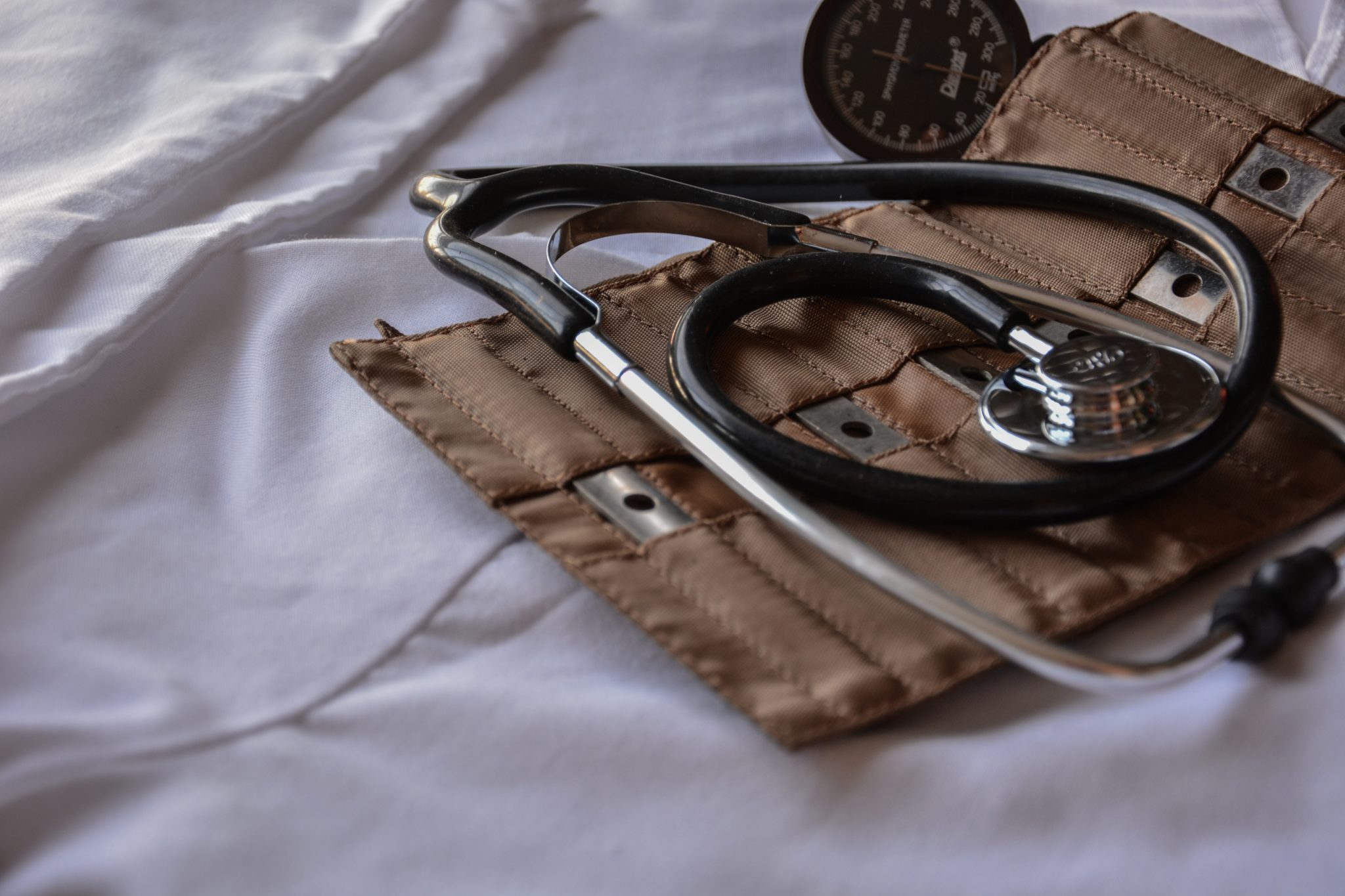 The Online Engagement Diagnostic will help you take the next steps toward a more sustainable, deeper-impact digital ministry. It takes approximately 10 minutes to complete and will provide an overview of strengths and challenges in your ministry.
Take the Online Engagement Diagnostic here
VMA - Executing Tasks. Implementing Systems
Our time together
Stories – Response
”We don’t get this tech stuff, but we want to.”
The in-person opportunities with COVID restrictions is not what it used to be.”
”We will not return to in-person gatherings until January 2021.”
“We conducted in-person worship and only 50% of our regular attendees returned.” 
“We have been offering online alternatives, but not sure how long we will need to. Definitely didn’t count on it being this long.”
“Our online numbers are consistently dropping.”
“We don’t know how to accurately measure how we are doing online. We aren’t sure what numbers matter.”
”We want to grow in our online engagement.”
“We want to get the online basics right.” 
”We have decided online is here to stay.”
VMA - Executing Tasks. Implementing Systems
Asking Questions, Getting tipshttps://ministryarchitects.com/covid19/
FIVE QUESTIONS TO ENSURE VOLUNTEERS ARE READY
QUESTIONS TO ENSURE YOU’RE PREPARED FOR FAMILIES
QUESTIONS TO ASK BEFORE RE-OPENING YOUR CHURCH BUILDING
EQUIPPING KIDS TO PARTICIPATE IN FAMILY WORSHIP
FIVE TIPS FOR FAMILY FRIENDLY WORSHIP
FIVE IDEAS FOR CREATING A VIRTUAL MISSION TRIP
FIVE TIPS FOR STAYING RESILIENT
FIVE IDEAS FOR PARTNERING WITH PARENTS
FIVE IDEAS FOR WORKING FROM HOME
PRAYER – LOCKDOWN
FIVE IDEAS FOR HOW TO SABBATH IN THE CHAOS
FIVE VIRTUAL WORSHIP IDEAS
FIVE VIRTUAL CHILDREN’S MINISTRY IDEAS
FIVE VIRTUAL MINISTRY IDEAS FOR/WITH YOUTH
FIVE LIVE STREAMING TIPS
VMA - Executing Tasks. Implementing Systems
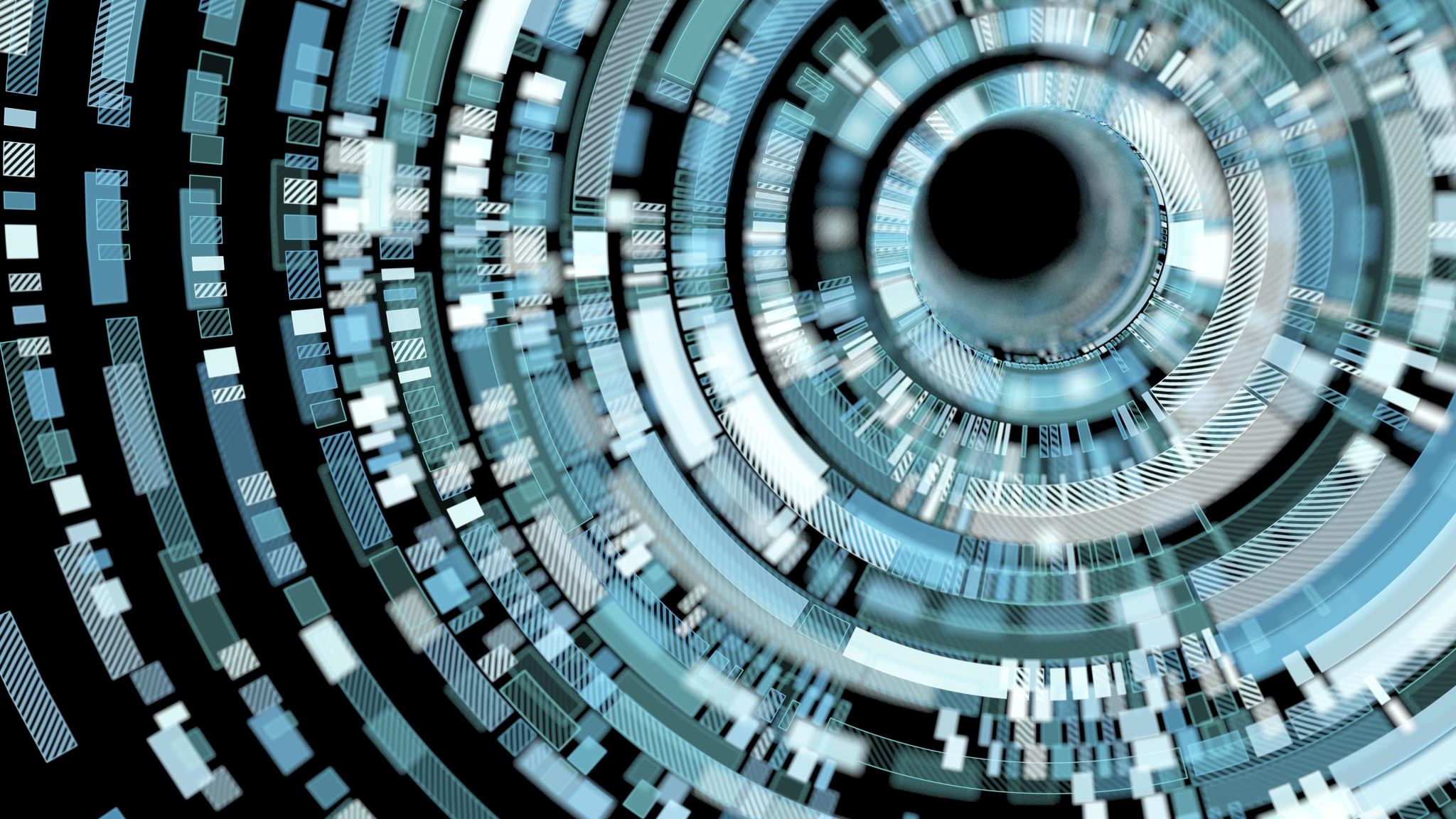 Online Engagement
Moving from 1000 competing priorities to ONE clear plan